Budgeting and Saving
BEFORE PRESENTING THIS MATERIAL: 
ADD YOUR NAME TO THE FIRST PAGE 
PRACTICE THE PRESENTATION FOR TIMING
REVIEW PRESENTER NOTES TO BECOME FAMILIAR WITH THE INFO / SLIDES
PUT PRESENTATION INTO ‘SLIDE SHOW’ MODE TO CLICK THROUGH THE PRESENTATION AND USE THE INTERACTIVE ELEMENTS.
DELETE THIS MESSAGE BEFORE PRESENTING.
[Speaker Notes: LESSON CONCEPT – Budgeting and Saving
  
MATERIALS NEEDED
For you:
Internet Access
Projector
PowerPoint Presentation
 Participant
Tablet / Computer with Internet Access (optional)
Handouts
  
INTRODUCTION
Introduce yourself and share what you’ll be covering today:
Budgeting
Needs vs Wants
Saving
Spending Plans

Any questions before we begin?]
Introduction
Have you ever wanted to buy something and did not have enough money?
How could you have saved money to get it?
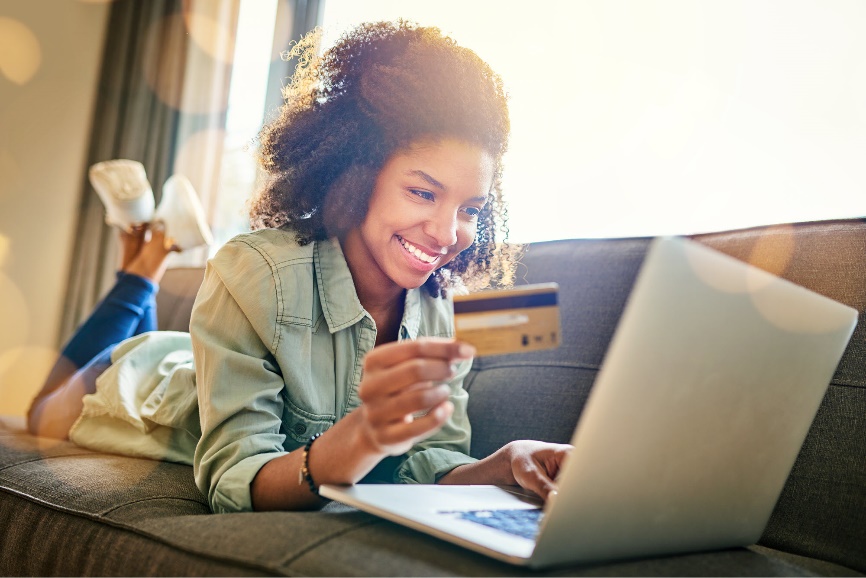 It’s all about making choices!
2
[Speaker Notes: Start the lesson with the following opening questions:
Think about a time when you wanted to buy something but did not have enough money to pay for it. Examples: Video games, scooter. Ask the students to share their answers.
If you really wanted this item, how could you have saved money to pay for it?
What are examples of something you or your family need to buy—versus something you’d like to have? For instance, we need a refrigerator, but we’d really like to have an 80” flat screen TV.

Share the following key points to help students further understand Needs vs. wants concepts:
Every month, adults have things they have to pay for, for example a place to live, food, and transportation. There are also things they would like to spend money on just for fun! All of these costs are called monthly expenses.
Most people have a limited amount of money available, so we have to make choices about how to spend our money. We need to make decisions based on whether we need something, or just want it.]
Budgeting Overview
Budgeting is a great way to track your spending and saving. 
Creating a budget may seem overwhelming or tough, but it can be done. 
Start by tracking your expenses. 
You can simplify your budget by considering your needs and wants. 
You also want to make sure your budget is helping you reach your financial goals.
3
[Speaker Notes: Budgeting is a great way to track your spending and saving. Creating a budget, or spending plan, may seem overwhelming or tough, but it can be done. Start by tracking your expenses. This will give you a good idea of what you are spending your money on, how much you are spending, and when you are spending it.

You can simplify your budget by considering your needs and wants. You also want to make sure your budget is helping you reach your financial goals. The example below shows you one way to develop a budget.]
Needs vs Wants
Needs
Wants
Candy
Video games
Phone apps
Movies with your friends
Food
Shelter
Clothes
Transportation
4
[Speaker Notes: Share the following key points:
To be a good money manager you need to distinguish between needs and wants.
One person’s needs and wants may be very different from another's, but in general, needs are items or activities you must have in order to live.
Wants are things you would like to have or do, but that you could live without.

This is why having a budget and a savings plan is so important.]
Budgeting – How Much?
5
[Speaker Notes: When building your budget or spending plan, the following percentages can help you decide how to best spend your money (these percentages should be based on your total net income).  Review the categories and percentages with your participants.
Housing (rent or mortgage) - 25%
Utilities (gas, electric, water, trash, telephone) – 5%
Food (at home and away) – 20%
Home (laundry, toiletries, hair care, clothes, medical) – 10%
Transportation (car payment, gas, insurance, repairs, or bus fare) – 20%
Entertainment - 5%
Savings - 15%

NOTE – These percentages should be based on your total net income.]
Budgeting Example
Monthly Income
$3,600
Rent (Housing)
$900
Utilities
$180
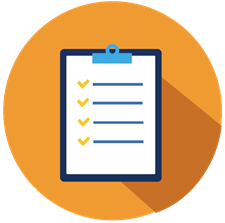 Food
$720
Home
$180
Medical
$180
Transportation
$720
Entertainment
$180
Savings
$200
6
[Speaker Notes: Review the budget example and click through expenses.  Get a feel from participants on how they feel about the amounts listed.  
Do they seem high or low?  
Does it help them realize how expensive things can be?]
Be Prepared to Make Tradeoffs
Making tradeoffs is about choosing not to buy one thing in order to buy another.
Making tradeoffs isn’t always easy.
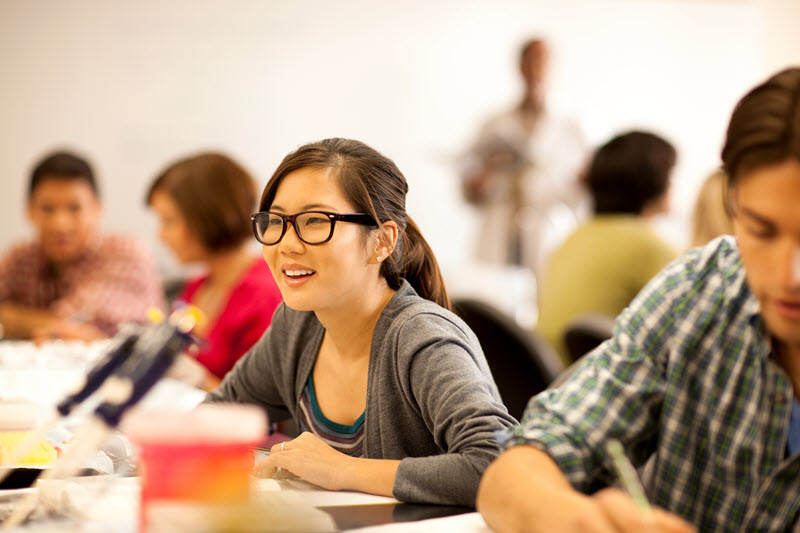 7
[Speaker Notes: Share the following key points:
Even when you have a budget in place you may still need to consider tradeoffs.
If you don’t have enough money to buy everything you need and want, you may have to make tradeoffs. This means choosing not to buy one thing in order to have enough money to buy another.
Before you go out to buy something, ask yourself the following questions and be ready for tradeoffs! 
Is it something you need or is it something you want?
Is it cheaper at another store?
Is there something similar that’s cheaper and you can live with instead?
Is there a better way to spend your money?
How can you budget your money to afford what you want?

Ask for a volunteer who is willing to share their example of tradeoff with the class.]
Saving
Saving is a key part of reaching financial independence and building wealth.
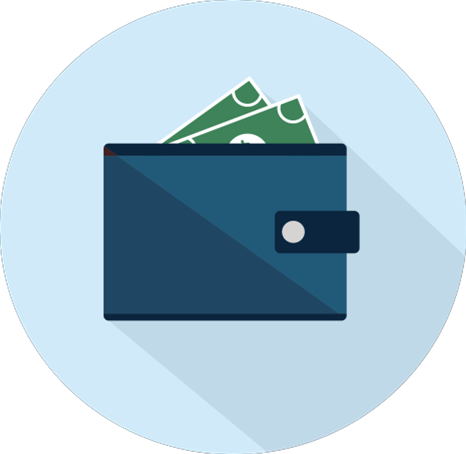 Think of saving as giving a gift, or paying a reward, to yourself.
The money you save gives you so many benefits, like having cash in an emergency. It can also give you the ability to buy big things, like a car.
8
[Speaker Notes: Review the following details of Saving:

Saving is a key part of reaching financial independence and building wealth. 

Think of saving as giving a gift, or paying a reward, to yourself. 

The money you save gives you so many benefits, like having cash in an emergency. It can also give you the ability to buy big things, like a car. 

Remember that building up huge amounts won’t happen overnight. But it can happen if you make saving a habit, make it automatic, and stick with it over time.]
Tips to Save More
MAKE SAVINGS A HABIT
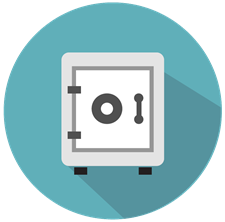 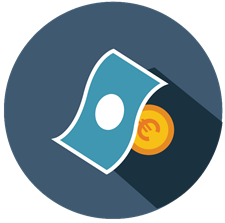 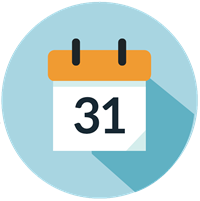 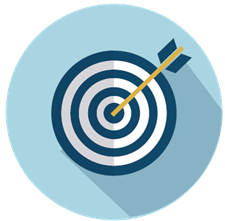 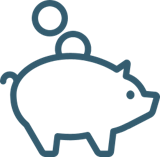 PAY YOURSELF FIRST!
SET ASIDE EXTRA MONEY
PAY YOUR BILLS ON TIME
SET SAVINGS TARGETS / GOALS
Even $5 or $10 a month can help you get into the habit of saving! If you can set aside $25 per month, you will have $300 saved up by the end of the year. Seeing your savings grow helps to motivate you to save more.
9
[Speaker Notes: Go over the items / tips to saving more.  Emphasize the comment below about saving even a little can add up to a lot.]
Video – Spending Plan
10
[Speaker Notes: Watch the video with participants to give a quick overview of what a spending plan is.]
A Written Plan
A written plan for using your money
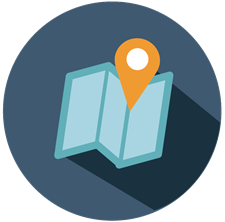 Needs First
Wants Second
Saving Money the Smart Way
Pay Yourself First
11
[Speaker Notes: Share the following key points:
It is important to create a written plan for how you use your money
Budget lets you plan how to spend your money.
It’s like having a road map when you travel with a GPS—keeps you going in the right direction.
Buy the things that you need first—and if there’s money left over, you can save for the things you want!
This is called making a budget—a written plan for using your money.
Having a budget puts you in control of your money, and it allows you to save for the fun items you want.
It’s also important to factor savings into your budget. Putting money aside or paying yourself first is a good way to build savings – whether for something you need soon or in the future.]
Spending Plan
An easy way to track your spending is to keep a log of everything you spend in a Spending Plan
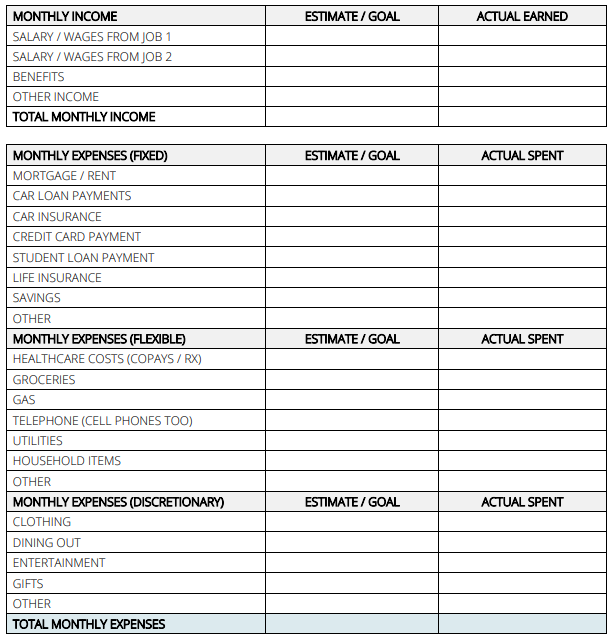 A Spending Plan contains:
Income
Expenses - Fixed
Expenses - Flexible
Expenses - Discretionary
Expenses - Discretionary
Total Monthly Expenses
12
[Speaker Notes: Creating a spending plan is an easy way to track your spending. 

With a spending plan after you’ve added up all of the your Income and Expenses, subtract your Expenses from Income.  This is called Net Income.  If the number is positive it means you have leftover money at the end of the month.  If it’s negative, then you spent more than you earned.  With a positive net income, you can use the extra money to get out of debt, pay off loans or increase your savings.  

At the end of the month look over the log and ask yourself a few questions:
What expenses make me proud or happy?
What expenses would I reconsider?
Can I organize my spending into larger categories?
What categories did I spend the most money on?
Are there expenses or items that I can cut out of my budget or spend less on?
What changes should I make given my goals and spending habits?]
Quiz Time!
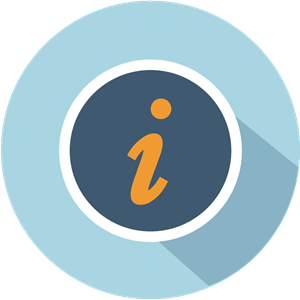 Question 1
Question 3
Question 2
ANSWER : Overdraft and Overdraft Fees
What can happen if I buy something with my debit card that is more than what I have in my checking account?
What does 'available balance' mean?
What is the best way to avoid spending more money than I have in my account?
ANSWER : The amount of money in your account that you can use for purchases and withdrawals.
ANSWER : Create a budget and track your spending.
13
[Speaker Notes: Review the quiz questions and answers with participants:

QUESTION 1 – What does ‘available balance’ mean?
	ANSWER – The total amount of money in your account that you can use for purchases and withdrawals.

QUESTION 2 - What is the best way to avoid spending more money than I have in my account?
	ANSWER – Create a budget and track your spending.

QUESTION 3 – What can happen if I buy something with my debit card that is more than what I have in my checking account?
	ANSWER – Overdraft and Overdraft Fees]
Wrap-up
Budgeting is creating a plan for how to use and save your money.
Know the difference between needs vs. wants 
Plan how you spend and save your money
Think twice before buying. Ask yourself: “Do I really need it?”
Learn to make tradeoffs.
Creating a budget is easy!
Saving is a key to reaching financial independence and building wealth. 
The money you save gives you so many benefits, like having cash in an emergency.
What did you learn about today?
14
[Speaker Notes: Review the following key points about shopping with a budget:
Budgeting means creating a written plan for how to use your money. It’s easy. 
Today we focused on planning what you can afford to buy when you go shopping. We saw that if you don’t have enough money to buy everything you need and want, you may have to make tradeoffs. This means choosing not to buy one thing in order to have enough money to buy another. Making tradeoffs isn’t always easy.
You can create a budget to track all of your money. You write down on paper how much money you have coming in, and what you will spend on a weekly or monthly basis. 
Budgeting your money helps to ensure you can pay for all of your needs before you spend on your wants. It can help you identify items that cost too much and to prepare for future expenses. 
Each person’s needs and wants are a little different, so create a budget that makes sense for you.

Go over the importance of Saving with the participants.

Ask if there are any questions about what was covered today, or any other questions about how they can manage their money.

Ask the students:  What is one thing you learned today about budgeting?]
Thank You
15